STEM Explorationswith3-D Printed Rover
Jackson State UniversityJanuary 2021
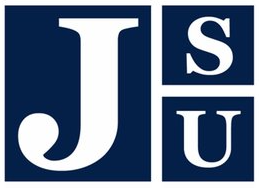 Good morning…
Great to see you here!
Special Thanks & Welcome
Dr. Mehri Fadavi, Chair & Professor of Physics
Project Director - Jackson State University

Dr. Teresa Demeritte, Project Coordinator
Mathematics Advancement through Professional Development (MAT-PD)Mr. Cary Smith, Math Science Partnership Coordinator
Jackson State University
Who we are…
Dr. Feng Jao
Professor of Technological Studies
Ohio Northern University, Ada, OH
Dr. Walt Deal
Emeriti Associate Professor of Industrial Technology 
Old Dominion University – Norfolk, VA
Dr. Steve Hsiung
Professor of Electrical Engineering Technology
Old Dominion University – Norfolk, VA
What we are going to do…
Explore 3D design and printing
Identify STEM career areas and pathways
See AutoDesk Inventor Design & 3-D Modeling Process
See 3-D printing process
Assemble a 3-D printed Robot Rover
Program an Arduino Microcontroller
See easy-to-do Arduino Science/STEM Activities
Test a programmed Robot Rover with Video Camera
Participate in a Virtual Rover competitive event
Explore STEM related careers and other opportunities
Everything is available on:
www.ucdistancetraining.org
Our Schedule Today
8:30 – 9:00 	Workshop Overview
9:00 – 9:45 	3-D Printing Overview
9:45 – 10:00 	Break
10:00 – 11:45 Mechatronics & STEM Connections
11:45 – 1:00 	Lunch Break
1:00 – 2:00 	Rover Assembly
2:00 – 2:45 	Programming Arduino Rover
2:45 – 3:00 	Break
3:00 – 4:00 	Bluetooth
4:00 – 4:30 	Rover Operation
See Workshop Schedule On-Line
Career things…
The future is bright…
Alicha S. Evans – CSO Intel
“As Senior Vice President and Chief Strategy Officer at Intel Corp., Aicha S. Evans leads Intel’s efforts to convert from a PC-centric company to a data-centric juggernaut. Selected one of be’s Most Powerful Executives in Corporate America…”
Retrieved: List of the Most Influential Blacks in Technology (blackenterprise.com), January 26, 2021
Increasing pathways to Science, Technology, Engineering, & Math Related Careers
Career choices start early…
Communication skills
Computer skills
Information management
Researching – reporting – documenting
Career planning and preparation
Advancement
Career awareness…
COVID-19 virus places new challenges for teachers & students in a remote setting…

Hands-on STEM activities are engaging – touching, feeling, building, problem solving and testing
Middle School Opportunities – Build interest and enthusiasm in STEM areas and activities
Simple fun activities that highlight ideas, concepts & exploration
ZOOM Team Pals – working together on common projects
High School Opportunities – Robotics, coding and programming, 3-D printing, designing and construction – career directions
Building technical things…
STEM and Mechatronics
STEM - interdisciplinary approach to learning 
Academic concepts are coupled with real-world lessons
Students apply science, technology, engineering, and mathematics in contexts
Make connections between the classroom and the world around them.
Mechatronics – interdisciplinary field that combines elements of engineering, machining, information technology, robotics, and electronics.
Describing Arduino
Arduino is an open-source electronics platform based on easy-to-use hardware and software. 
Arduino boards capable of reading inputs - light on a sensor, a finger on a button, or a Twitter message - and turn it into an output - activating a motor, turning on an LED, publishing something online. 
Tell your board what to do by sending a set of instructions to the microcontroller on the board. We use the Arduino programming language (based on connections – inputs & outputs), and the Arduino Software (IDE), based on Processing.
Arduino UNO
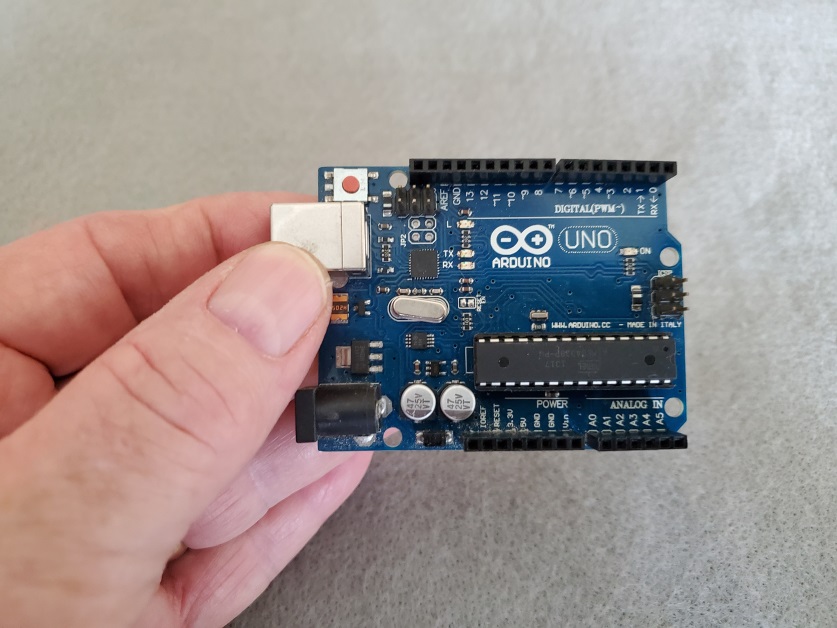 Digital
Inputs/Outputs
Programming
Jack
Analog
Inputs/Outputs
Small package… to do cool science & technology things!
Arduino & Science…
Arduino is a microcontroller … small computer! More later!
Tool to do cool things…
Programmable…
Very low cost…
Easy to use!
Versatile!
What can I do?
Even if you have only ONE!
Build a Robot Rover…
Bluetooth
Radio
Battery
Motor
Shield
Arduino UNO
Rover
On/Off
Wheel
&
Motor
Gear Drive
Things we can do… Sensors
Measure…
Distance
Temperature
Measure pH
Light
Motion – proximity…
Presence absence
Control a camera
Pressure
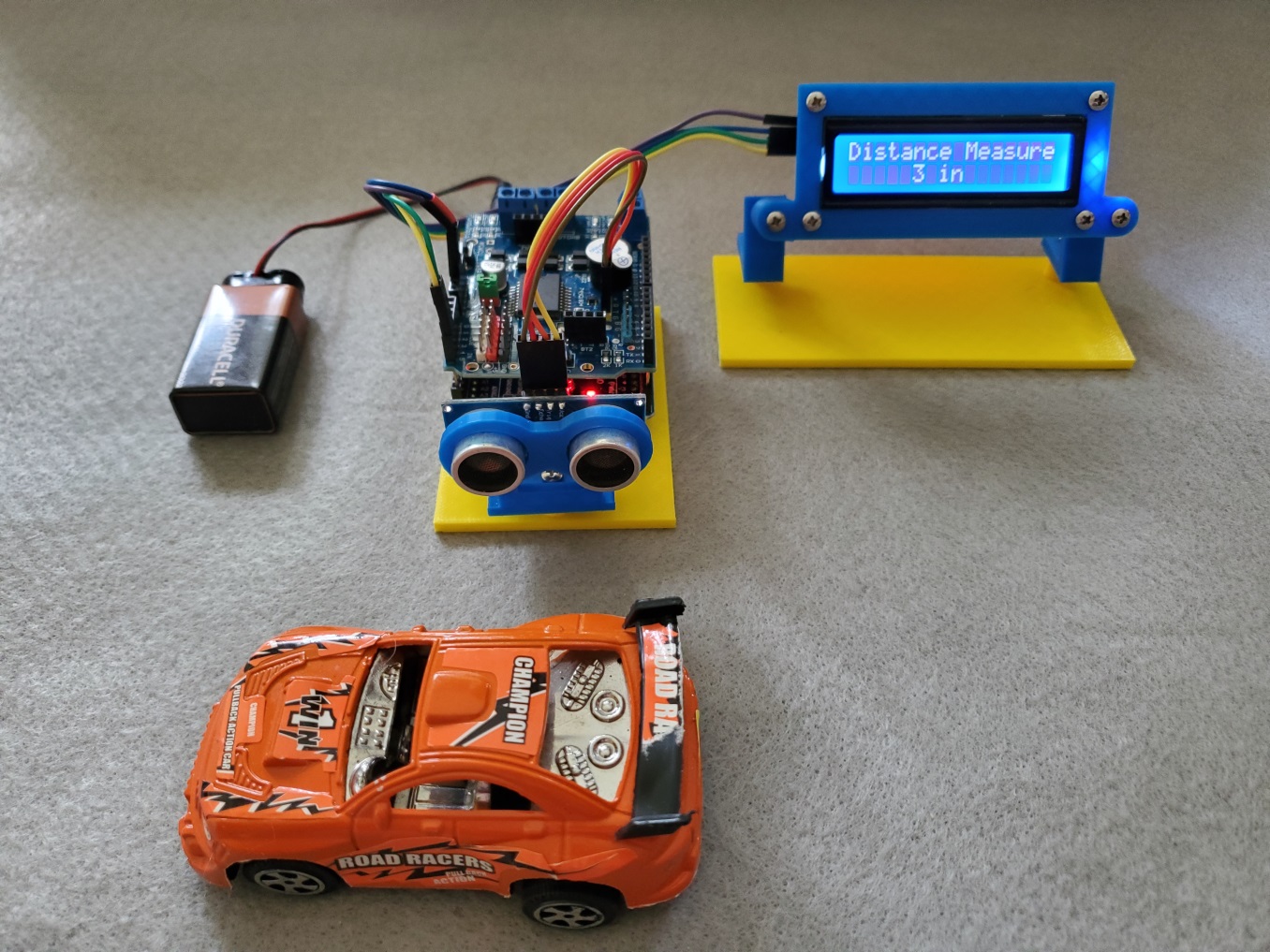 Sensors
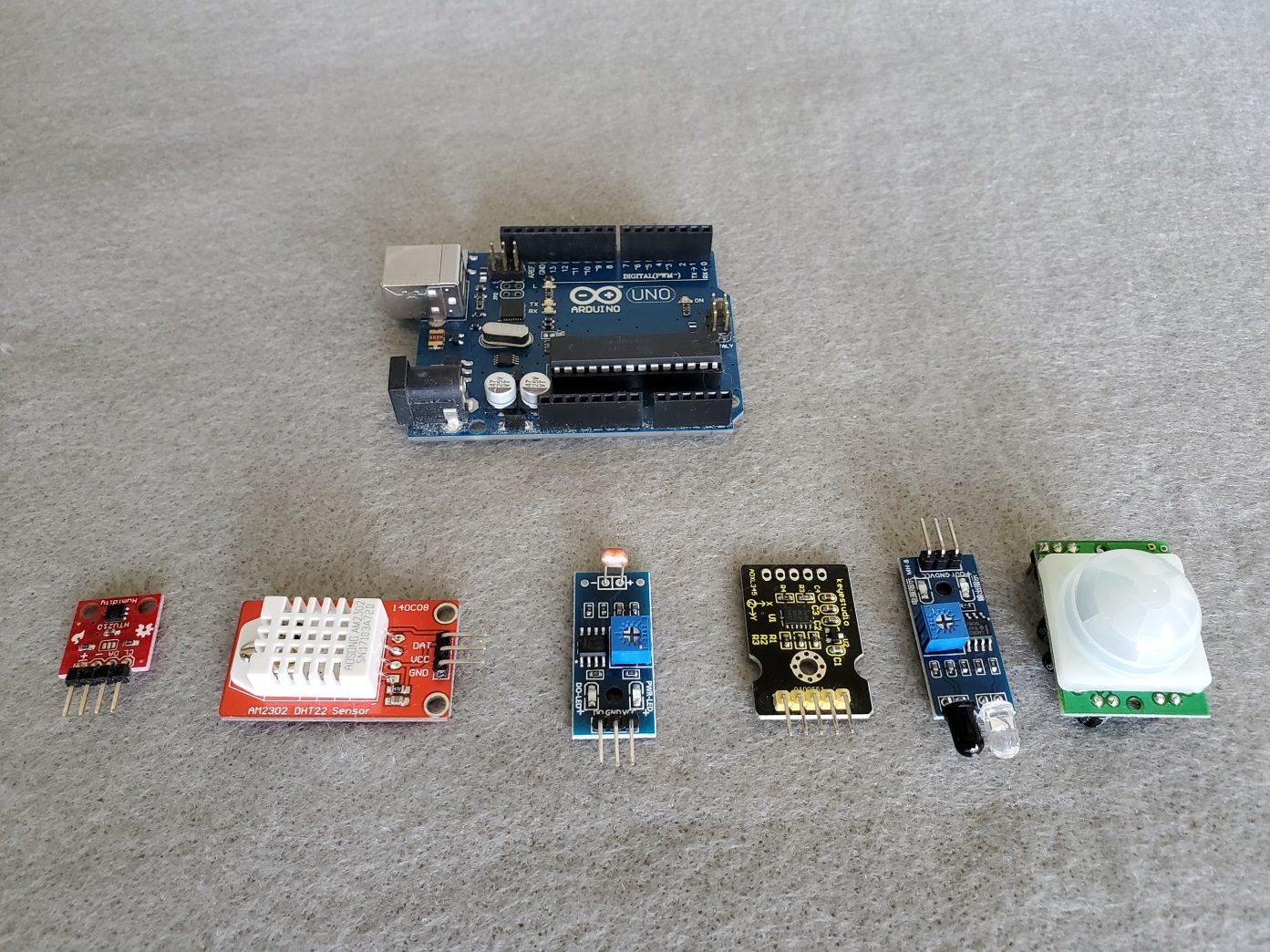 Data collection
Storing data
Sampling
Solar Tracking
Moisture measure – 
Plants & veggies
Photometer
Green house control
Hydroponics
Arduino UNO
Temp
Light Sensor
Humidity
IR
Proximity
Gyro
Printing Rover Parts & Assembly
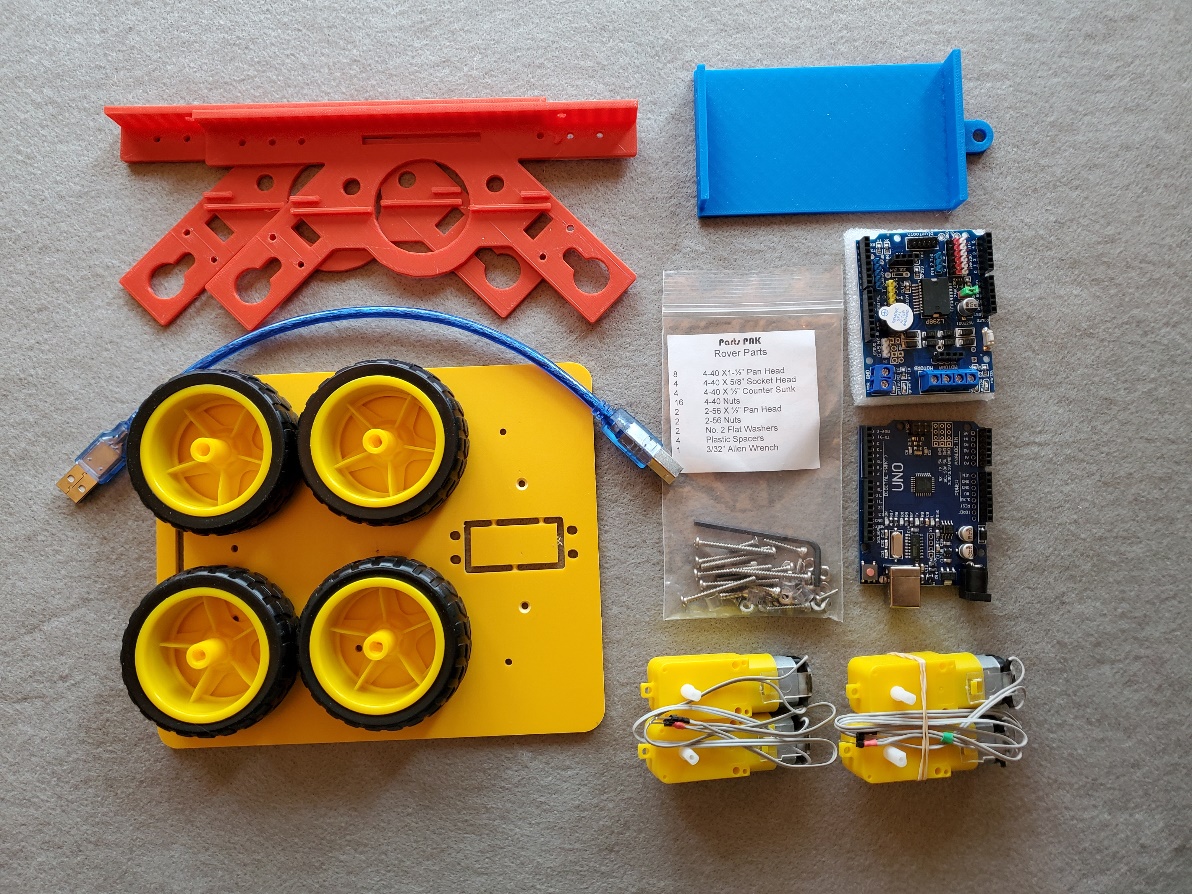 3D printing – Fabrication Coding, Testing, & Operation
Using smart technology as a communication tool…

Smart phones can do amazing things!
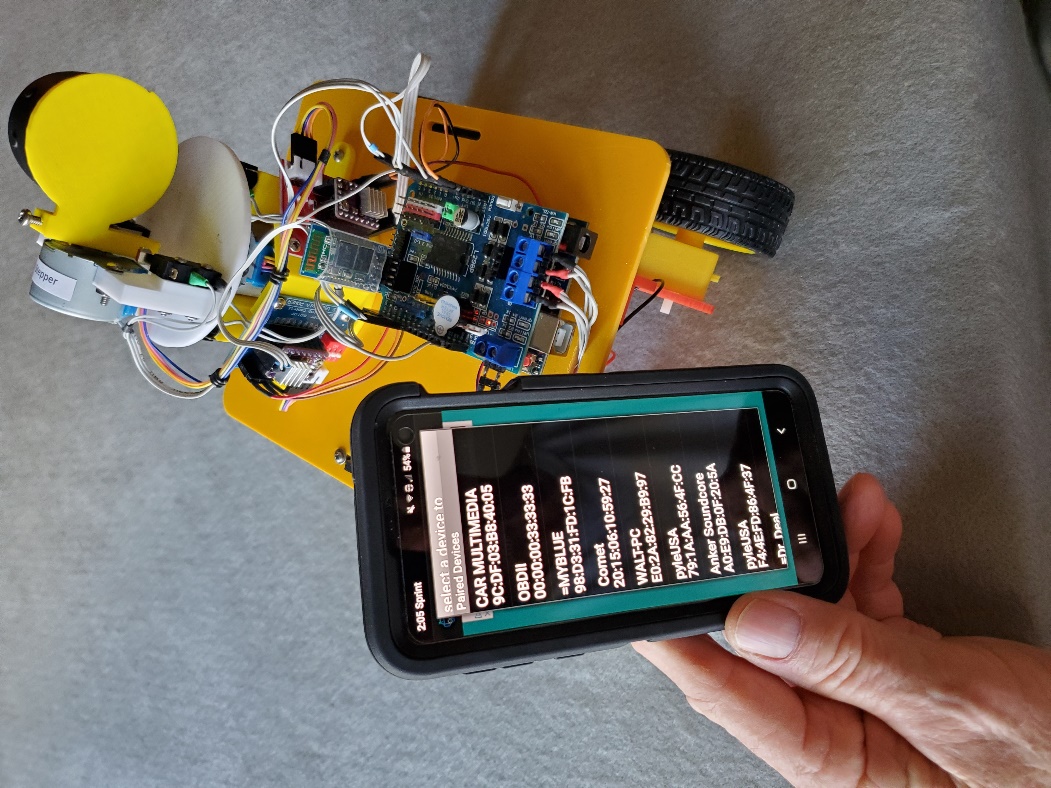 Working with Autodesk Inventor
What is Autodesk Inventor
Professional 3D mechanical design tool 
Allow product development lifecycle & Cloud management & enable assembly reconfigurations!
Easy to start & powerful for professional 3D design!
What is 3D Printing…
Processes used to create a three-dimensional object in which layers of material are formed under computer control to create an object.
Additive process – building by adding material
Produced from 3D model or data
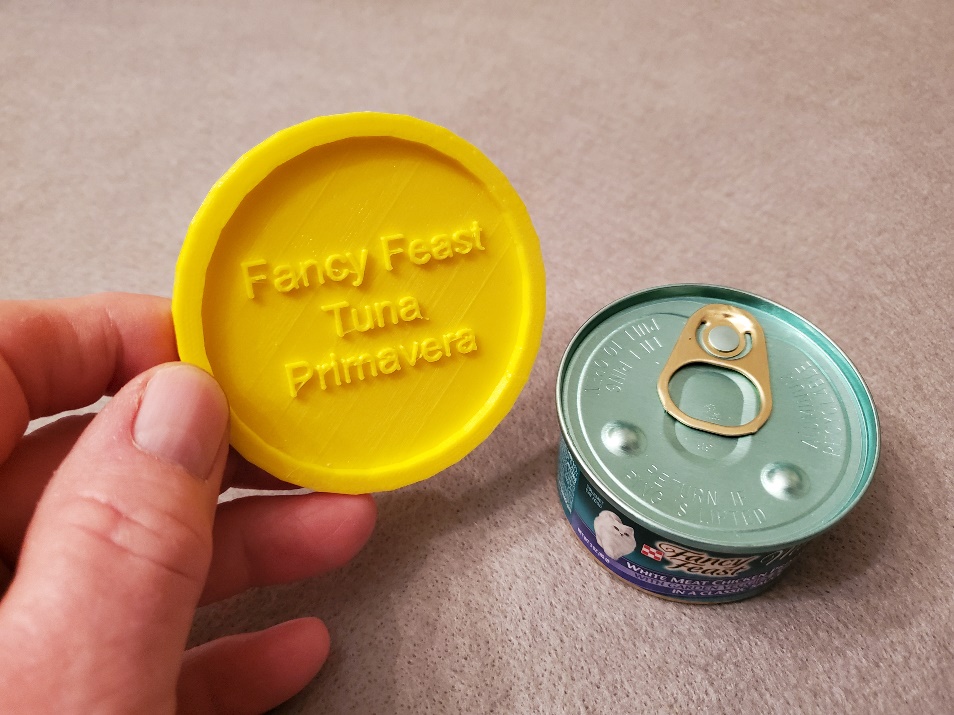 3-D printed pet food can cover
Programming Arduino UNO
Team Skills
Why team skills are important
Improve productivity
Diversity of ideas & solutions
Expand learning experiences
Building work skills for success
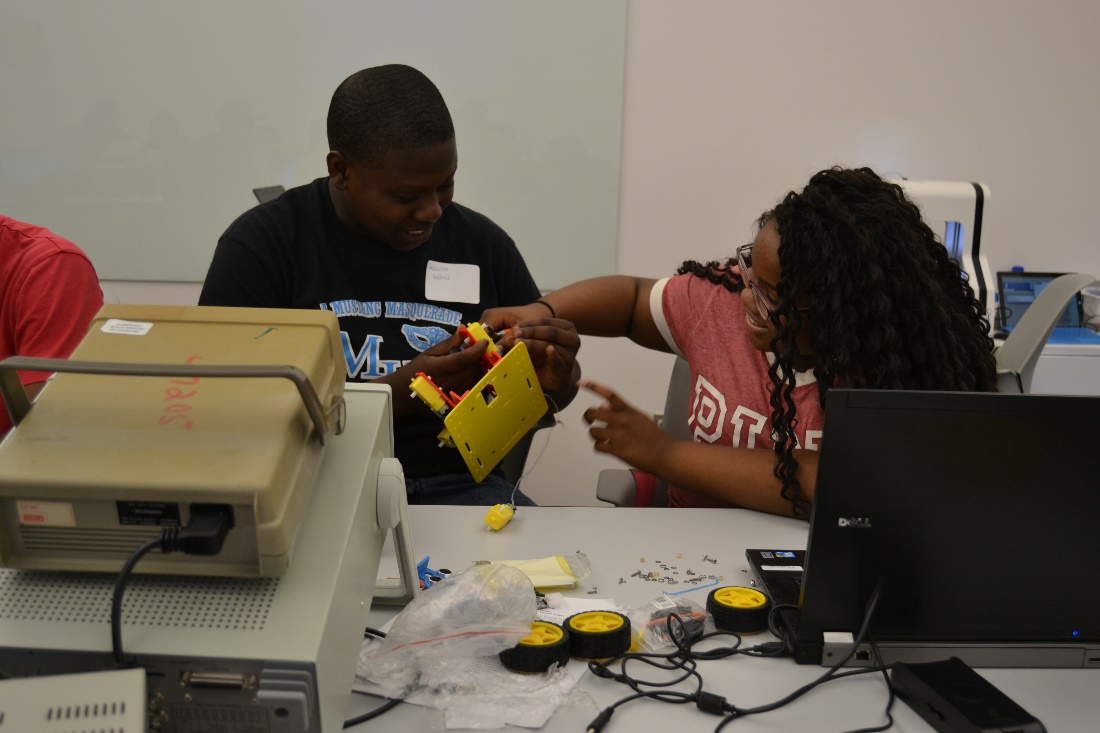 What is a robot?
A robot is a machine—especially one programmable by a computer— capable of carrying out a complex series of actions automatically.
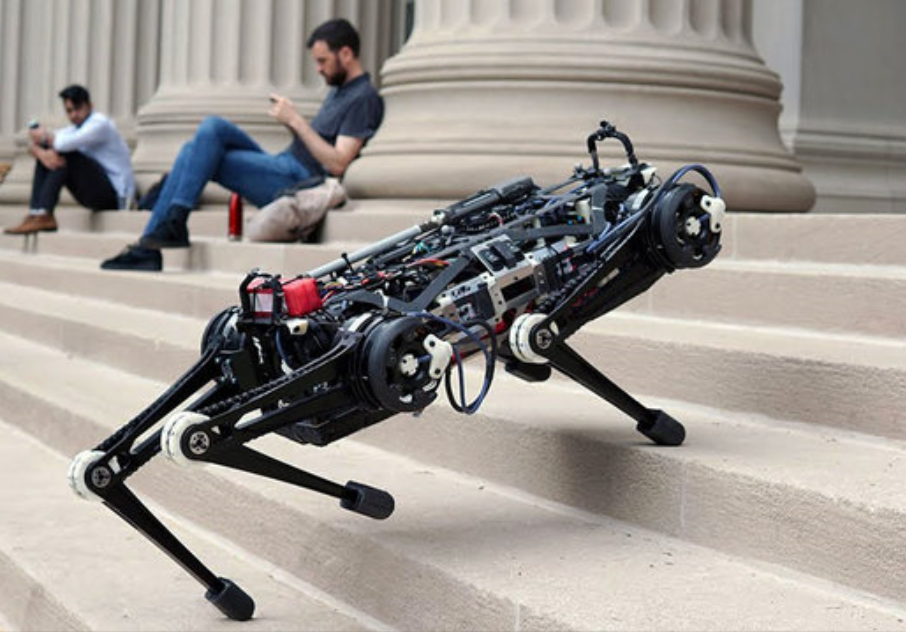 Cool things -Motion, Mechanics & Electronics
3-D printing – Fabrication Coding and Testing
Rover Project
Bluetooth Rover – Smart phone app provides remote  human control…
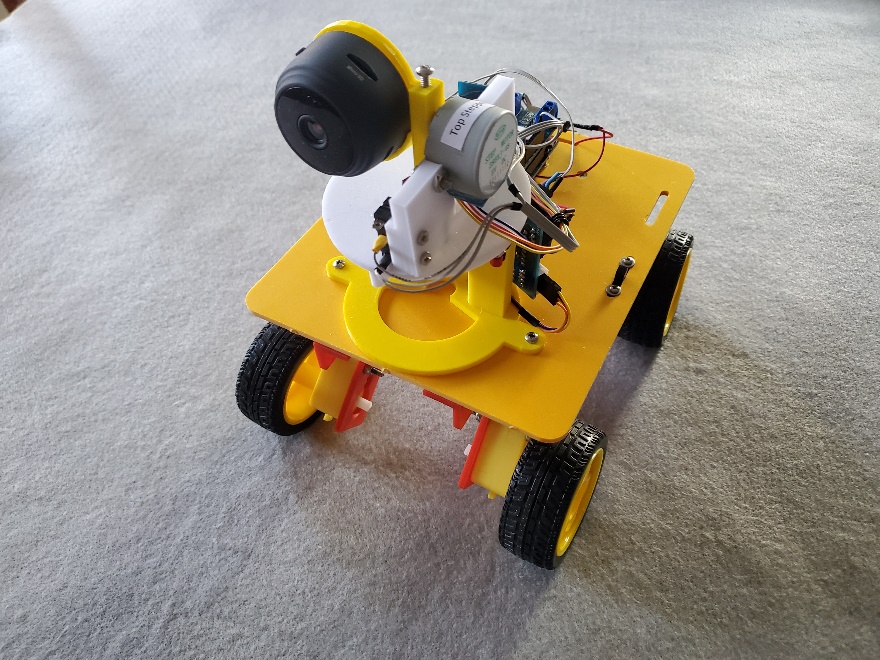 Vision system to find your way…
Flexible & expandable for challenging STEM activities
Build enthusiasm & interest in STEM and FUN to do!
Programming Robot Rover
The Code – C+ like language
Create and write
Compile and test
Upload to Arduino and run
Not scary!
Education and Careers
Technical – Medical – Agricultural - Construction
Technology
Math and Science
Engineering
Apprenticeships, Community College, & University
Military service
Looking ahead…
We are looking forward to …
Challenging STEM activities…
Problem solving…
ZOOMing with hands-on activities…
Fun, excitement and meeting new friends!
Where to find us:
ODU: Steve Hsiung, shsiung@odu.edu, 
	(757) 683-4606
ODU: Walt Deal, wdeal@odu.edu, 	(757) 928-5454
ONU: Feng Jao, f-jao@onu.edu,	(419) 772-2172
Web Site Overview
Link to Web site
http://www.ucdistancetraining.org/index.html